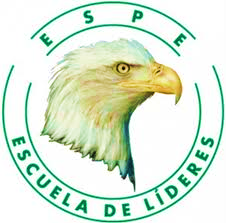 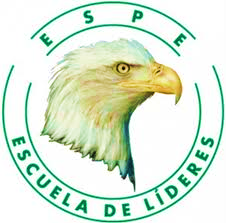 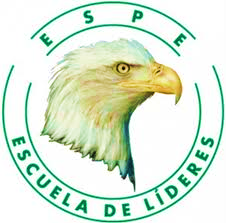 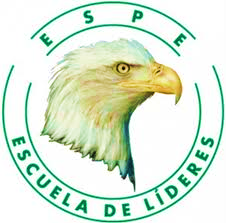 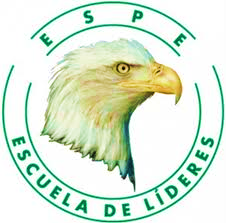 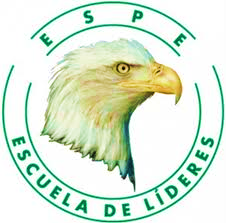 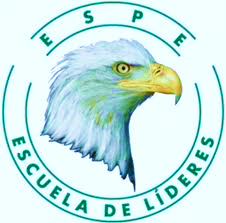 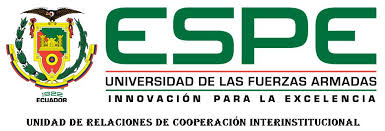 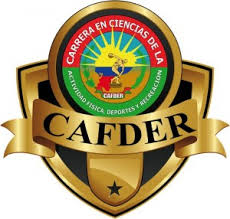 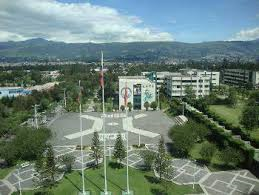 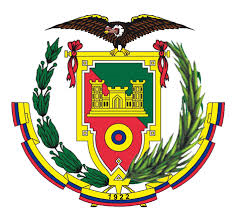 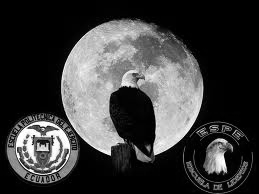 TEMA
INCIDENCIA DE LA ACTIVIDAD FÍSICA EN EL ÍNDICE DE MASA CORPORAL EN EL PERSONAL ADMINISTRATIVO DEL MINISTERIO COORDINADOR DE CONOCIMIENTO Y TALENTO HUMANO, DURANTE EL PERIODO 2013.”
MIGUEL FUENMAYOR
NELLY SANGUCHO
IDENTIFICACIÓN
EXCESO 

HORAS SENTADOS
INACTIVIDAD 
FÌSICA
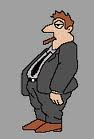 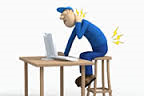 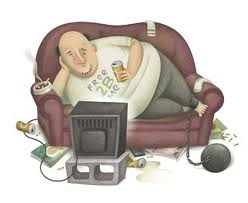 INCREMENTO DE PESO
FORMULACIÓN DEL PROBLEMA
¿Incide la Actividad Física en el Índice de Masa Corporal en el personal administrativo del Ministerio Coordinador de Conocimiento y Talento Humano?
JUSTIFICACIÓN
Factible 
Recursos
Apoyo
OBJETIVO GENERAL
Determinar la incidencia de la Actividad Física en el Índice de Masa Corporal en el personal administrativo del Ministerio Coordinador de Conocimiento y Talento Humano
OBJETIVOS ESPECÍFICOS
Evaluar el nivel de Actividad Física del personal administrativo del Ministerio Coordinador de Conocimiento y Talento Humano.
Determinar pre y post test del nivel de índice de Masa Corporal del personal administrativo del Ministerio Coordinador de Conocimiento y Talento Humano.
Diseñar y aplicar un programa de Actividad Física y nutricional al personal administrativo del Ministerio Coordinador de Conocimiento y Talento Humano.
HIPOTESIS DE INVESTIGACIÓN
HT: La Actividad Física incide en el Índice de Masa Corporal del personal administrativo del Ministerio Coordinador de Conocimiento y Talento Humano.
HN: La Actividad Física no incide en el Índice de Masa Corporal del personal administrativo del Ministerio Coordinador de Conocimiento y Talento Humano.
VARIABLES DE INVESTIGACIÓN
Variable 
Independiente
Variable 
Dependiente
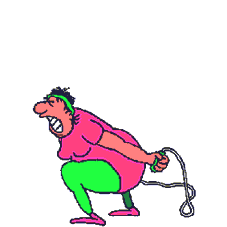 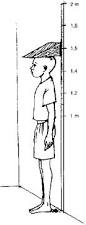 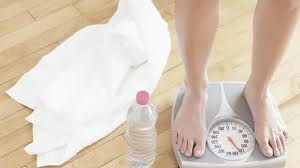 OPERACIONALIZACIÓN DE VARIABLES
ACTIVIDAD FÍSICA
ÍNDICE DE MASA CORPORAL
Indicadores:
Parámetros del IMC
Infra peso 18,49
Normal 18,50 a 24,99
Sobre peso  25 a 29,99
Obesidad leve 30 a 34,99
Obesidad media 35 a 39,99
Obesidad mórbida 40 a mas
Instrumento
fórmula: IMC=peso/talla2
Indicadores: 			
Tipo de actividad física
Tiempo de ejecución
Frecuencia 
Instrumentos
Cuestionario de Actividad física
FUNDAMENTACIÓN TEÓRICA
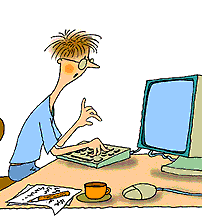 CAPITULO 1
Actividad física
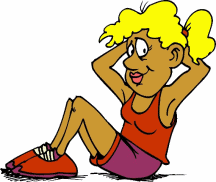 Definición de Actividad Física
Todos los movimientos 

que forman parte de la vida diaria
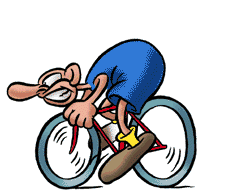 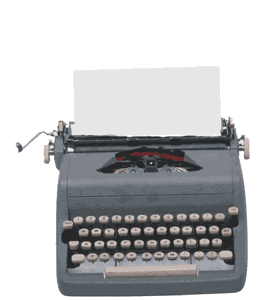 Incluyendo
RECREACIÓN
TRABAJO
ACTIVIDADES DEPORTIVAS
Tipos Intensidad de Actividad Física
MODERADA
LEVE
VIGOROSAS
NO NECESITA MAYOR GASTO ENERGÉTICO
ESFUERZO FÍSICO MODERADO
ESFUERZO FÍSICO MÁS FUERTE
Beneficios de Actividad Física
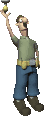 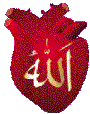 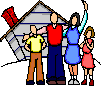 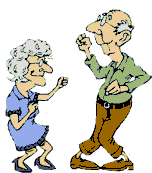 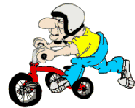 IPAQ (Cuestionario Internacional de Actividad Física)
Índice Masa Corporal
Es una medida de asociación 
PESO
TALLA
(Adolph Quetelet)
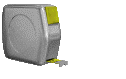 ¿Como Medir IMC?
FÓRMULA SENCILLA

SE EXPRESA
PESO EN KG
ESTATURA EN M
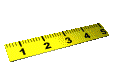 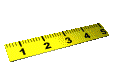 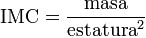 Análisis, comparación e interpretación de resultados
Comparación test inicial y final hombresIMC
20-25 hombres IMC
0,40
26-30 hombres IMC
0,56
31-35  HombresIMC
0,62
36-40 Hombres IMC
0,34
41-45  HombresIMC
0,26
46-50 HombresIMC
0,36
51-55 HombresIMC
0,34
Cuadro de resumen de test inicial y final hombres
0,40
0,56
0,62
0,34
0,26
0,36
0,34
Comparación test inicial y final mujeres
20-25 Mujeres IMC
- 0,27
26-30 MujeresIMC
0.41
31-35 Mujeres IMC
0,52
36-40 MujeresIMC
0,32
41-45 MujeresIMC
0,40
46-50 MujeresIMC
0,32
51-55 MujeresIMC
0,95
Cuadro de resumen de test inicial y final mujeres
- 0,27
0,41
0,52
0,32
0,40
0,32
0,95
Comparación IPAQ test inicial y final hombres
20-25 HombresIPAQ
26-30 HombresIPAQ
31-35 HombresIPAQ
36-40 HombresIPAQ
41-45 HombresIPAQ
46-50 HombresIPAQ
51-55 HombresIPAQ
Comparación IPAQ test inicial y final mujeres
20-25 MujeresIPAQ
26-30 MujeresIPAQ
31-35 MujeresIPAQ
36-40 MujeresIPAQ
41-45 MujeresIPAQ
46-50 MujeresIPAQ
51-55 MujeresIPAQ
Conclusiones
Podemos concluir que tenemos 25 sujetos de estudio con un promedio de peso normal al inicio de 23,45, después de nuestra intervención se mantuvieron y mejoraron a 22,92 de Índice de Masa corporal. 
Tenemos 18 sujetos de estudio con un promedio en Sobrepeso al inicio de 26,70, después de nuestra intervención se mejoró a 26,38 de promedio en su Índice de Masa Corporal. Resultado de las actividades planificadas que se realizaron dentro del trabajo y fuera del mismo con dirección del alumnado de la CAFDER.
Podemos concluir que dentro de sexo femenino tenemos 44 sujetos de estudio con un promedio de peso normal al inicio de 23,75, después de nuestra intervención se mantuvieron y mejoraron a 23,40 de Índice de Masa corporal.
Tenemos 21 personas del sexo femenino que en su estudio tuvieron un promedio en Sobrepeso al inicio de 26,36, después de nuestra intervención se mejoró a 25,95 de promedio en su Índice de Masa Corporal. Resultado de las actividades planificadas que se realizaron dentro del trabajo y fuera del mismo con dirección del alumnado de la CAFDER
Sacamos como conclusión que de 51 personas en estado leve al inicio cuando se aplicó el IPAQ, ahora encontramos a 35 personas en estado leve en el IPAQ final lo que nos arroja los datos es que 16 personas aplicaron correctamente el programa y pasaron de tener una actividad física leve a moderada.
De 47 personas que realizan actividad moderada en el IPAQ inicial, ahora encontramos a 56 personas en estado moderado en el IPAQ final.
De 10 personas que se encuentran en el estado vigoroso dentro del IPAQ inicial, ahora encontramos a 17 personas en estado vigoroso en el IPAQ final.
Por lo tanto concluimos que a más actividad física, se mantiene y mejora su Índice de Masa Corporal.
Recomendaciones
Se recomienda mantener el programa de actividad física y nutrición que fueron aplicados al Ministerio Coordinador de Conocimiento y Talento Humano ya que son beneficiosos para el personal administrativo de dicha Institución, con esto se lograra un incremento más significativo en el total de las personas que mantengan una actividad vigorosa en su vida diaria.

Los test del IMC y el IPAQ deben ser tomados constantemente, para crear conciencia en los empleados que deben mantener y mejorar su IMC y su nivel de Actividad Física.
Continuar aplicando de 10 a 15 minutos, 3 veces por semanas un plan de pausas activas que sean lúdicas, dinámicas e innovadoras para crear un hábito en los empleados del Ministerio y logren mejoras.

Masificar el programa propuesto por los estudiantes de la Universidad de las Fuerza Armadas ESPE y que formen parte del grupo de trabajo de la Institución para capacitar al personal y que en un año, puedan realizar este tipo de actividades en forma independiente.

Mantener hábitos nutricionales saludables en base al control del Incide de Masa Corporal.

Incluir dentro del presupuesto del Ministerio un rubro direccionado a la aplicación del programa de actividad física y nutricional con profesionales calificados. 

Facilitar la ejecución de la propuesta del programa de Actividad física y Nutricional para el personal administrativo del Ministerio Coordinador de Conocimiento presentado por los investigadores.
Bibliografía
(s.f.). Obtenido de http://www.ipaq.ki.se/
(1993). American Journal of Health Promotion.
Human Resource Executive. (1999).
INTERNATIONAL PHYSICAL ACTIVITY. (2001). Obtenido de http://www.ipaq.ki.se/ 
Actividad Física. (Enero de 2002 ). OMS.
(2003). En Manual de Educaciòn Física y Deportes (pág. 166). España: Oceano .
Enfermedades no transmisibles. (julio de 2006). Obtenido de http://www.dcp2.org/file/76/
Las enfermedades no transmisibles . (Julio de 2006). Obtenido de Ahora ocasionan la mayor parte de defunciones en los países de bajo y mediano ingreso: http://www.dcp2.org/file/76/
Las enfermedades no transmisibles . (2006). Obtenido de http://www.dcp2.org/file/76/
Physical Activity Guidelines . (2008). Americans.
Global Burden . (2010). Disease Study.
Recomendaciones mundiales sobre la actividad fìsica para la salud. (2010). Obtenido de http://www.who.int/dietphysicalactivity/factsheet_recommendations/es/ 
Actividad Física concepto. (2011). Obtenido de http://www.who.int/dietphysicalactivity/pa/es/
Historia de la Cultura Física y el deporte. (Mates de 27 septiembre de 2011). Obtenido de http://www.udes.edu.co/Portals/0/imagenes/semilleros/tisos/normasapa.pdf.
Sedentarismo y Salud. (2011). Obtenido de http://www.madridsalud.es/temas/senderismo_salud.php
Algunas empresas proponen trabajar parado para evitar el sedentarismo. (29 diciembre de 2012).
Definición Índice de Masa Corporal (IMC). (Martes de 10 Diciembre de 2013). Obtenido de http://www.indicemasacorporal.org/definicion-oficial.php
Enfermedades no transmisibles. (Marzo de 2013). Obtenido de http://www.who.int/mediacentre/factsheets/fs355/es/
Enfermedades no transmisibles . (Marzo de 2013). Obtenido de http://www.who.int/mediacentre/factsheets/fs355/es/
Federación Médica Ecuatoriana. (4 marzo de 2013). Obtenido de Federación Médica Ecuatoriana 04/03/2013 http://federacionmedicaecuatoriana.info/index.php/2013-01-10-04-24-32/nacionales/8-nacionales/67-en-ecuador-6-de-cada-10-muertes-corresponden-a-enfermedades-no-transmisibles
A, R. H. (1936). Deporte y Modernización. 
Actividad Física concepto. (s.f.). Obtenido de http://www.who.int/dietphysicalactivity/pa/es/
Alleyne, G. A. (2001). Informe sobre la salud en el mundo . OPS/OMS.
Bazan. (Agosto 2007).
Buñuelos, S. (1996). Actividad Física.
Caspersen. (1965).
Chávez, E. (2004). Memorias Salud y Vida vs Enfermedad y Muerte.
Chen H-Zhang SM, S. M. (2005). Physical Activity and the risk of PArkinson disease, Neurology .
Colcombe S, K. A. (2003). Fitness effect on the cognitive funtion of older adults a meta-analytic study .
Fundaciòn Latinoamericana de Tiempo Libre y Recreaciòn. (2001). Tiempo Libre y Ocio . FUNLIBRE.
PROPUESTA ALTERNATIVA
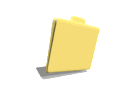 Tema
Aplicación de un programa de Actividad Física y nutricional en relación al Índice Masa Corporal para el personal administrativo del Ministerio Coordinador de Conocimiento y Talento Humano durante el periodo 2014.
Objetivo General
Aplicar el programa de la actividad física y nutricional para el mejoramiento del Índice de Masa Corporal en el personal administrativo
Objetivos Especifico
Controlar el Índice Masa Corporal a través de un programa de actividad Física.
Controlar el Índice Masa Corporal a través de un programa nutricional.
Incorporar un programa de pausas activas durante la jornada de trabajo en el MCCTH. 
Realizar un programa de recreación en el Ministerio Coordinador de Conocimiento y Talento Humano
Programa de Actividad Física
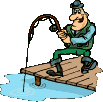 PLAN IMC 18,49
PLAN IMC 18,5-24,99
PLAN IMC 25-29,99
PLAN IMC 30-34,99
PLAN IMC 35-39,99
Pausas Activas
Plan Nutricional
GRACIAS POR LA ATENCION PRESTADA”
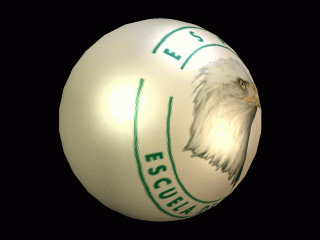 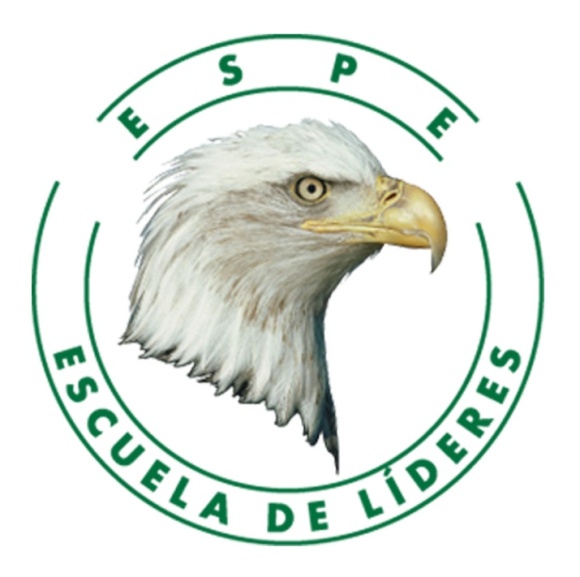